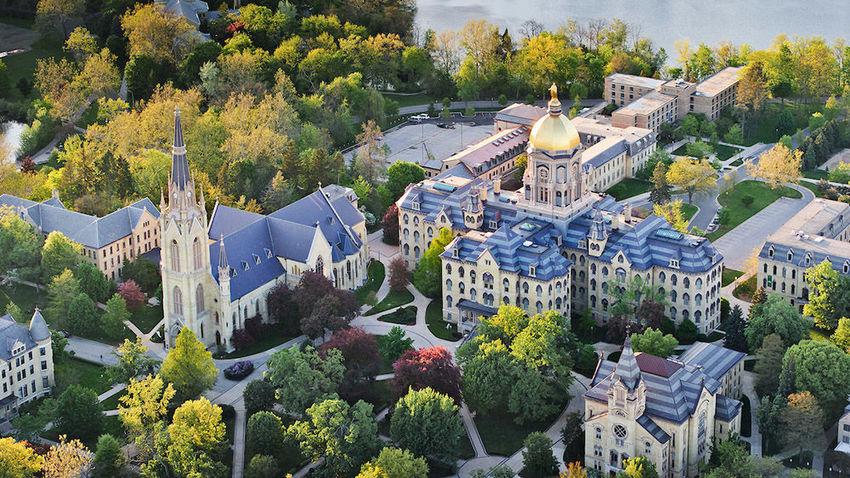 Encourage Curiosity, Spark Inquiry: 

Teach Students to Ask Their Own Questions
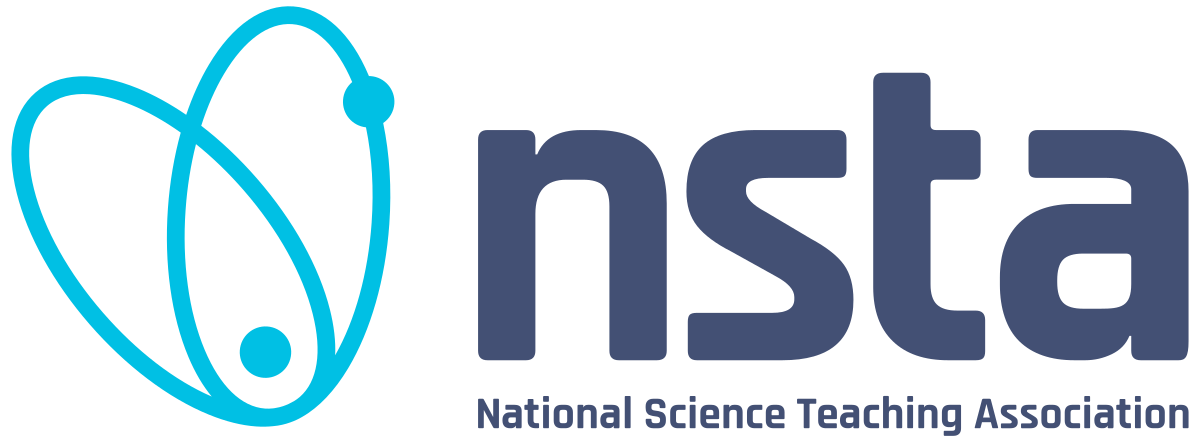 NSTA  National Conference  |  New Orleans  |  November 7, 2024
Speakers
Maureen McGrail 
Katy Connolly
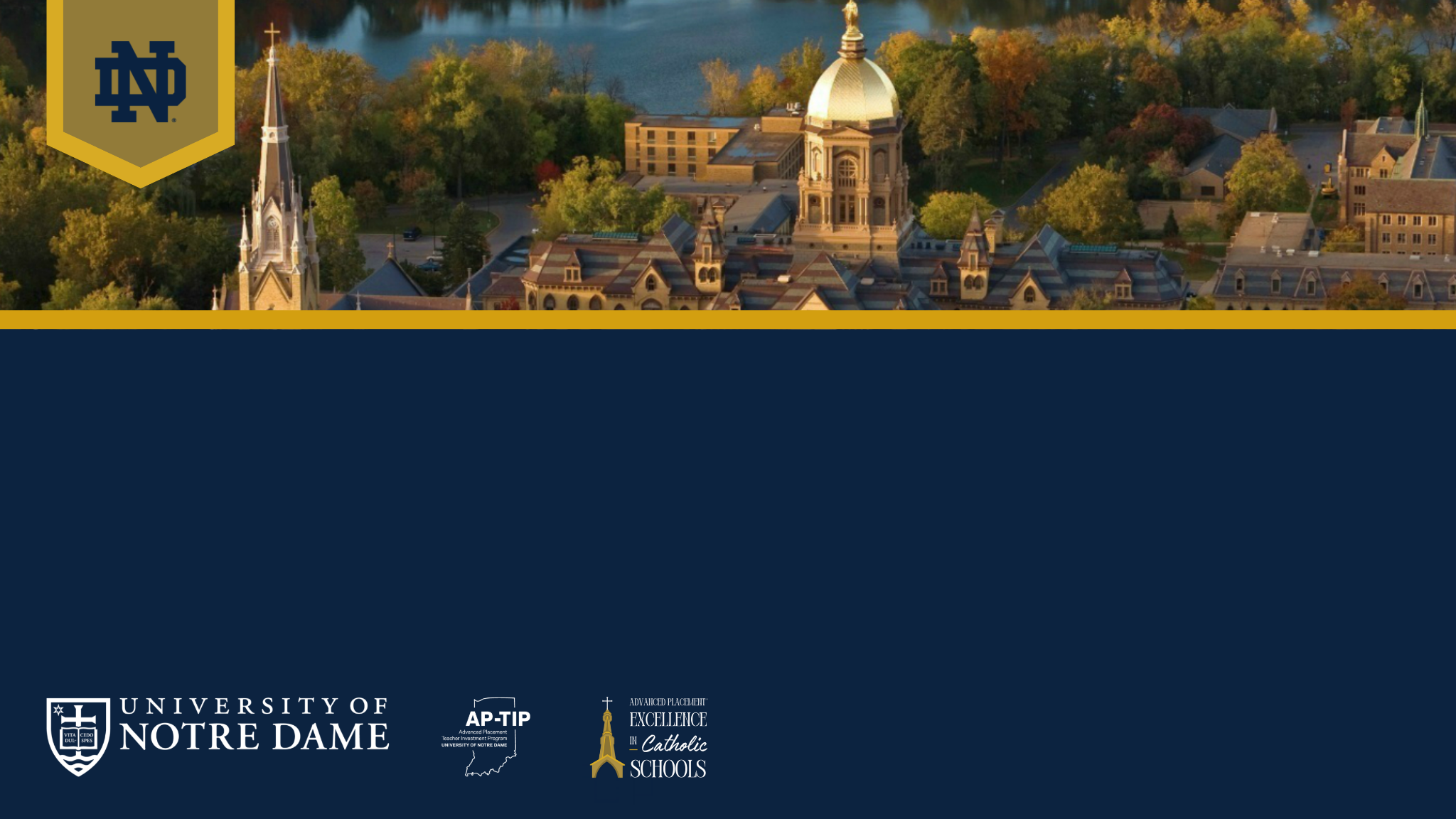 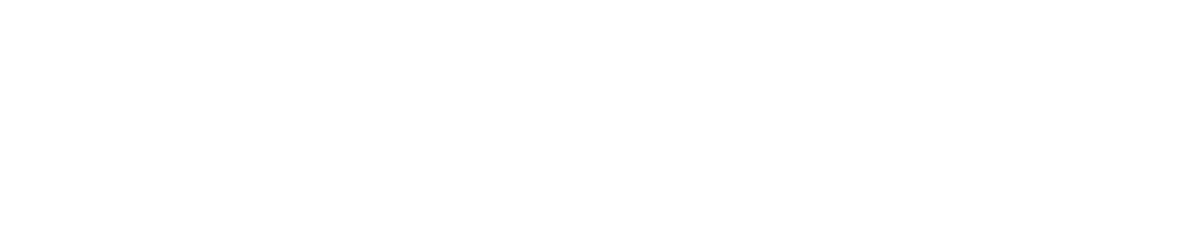 [Speaker Notes: Mo says hello]
Introductions
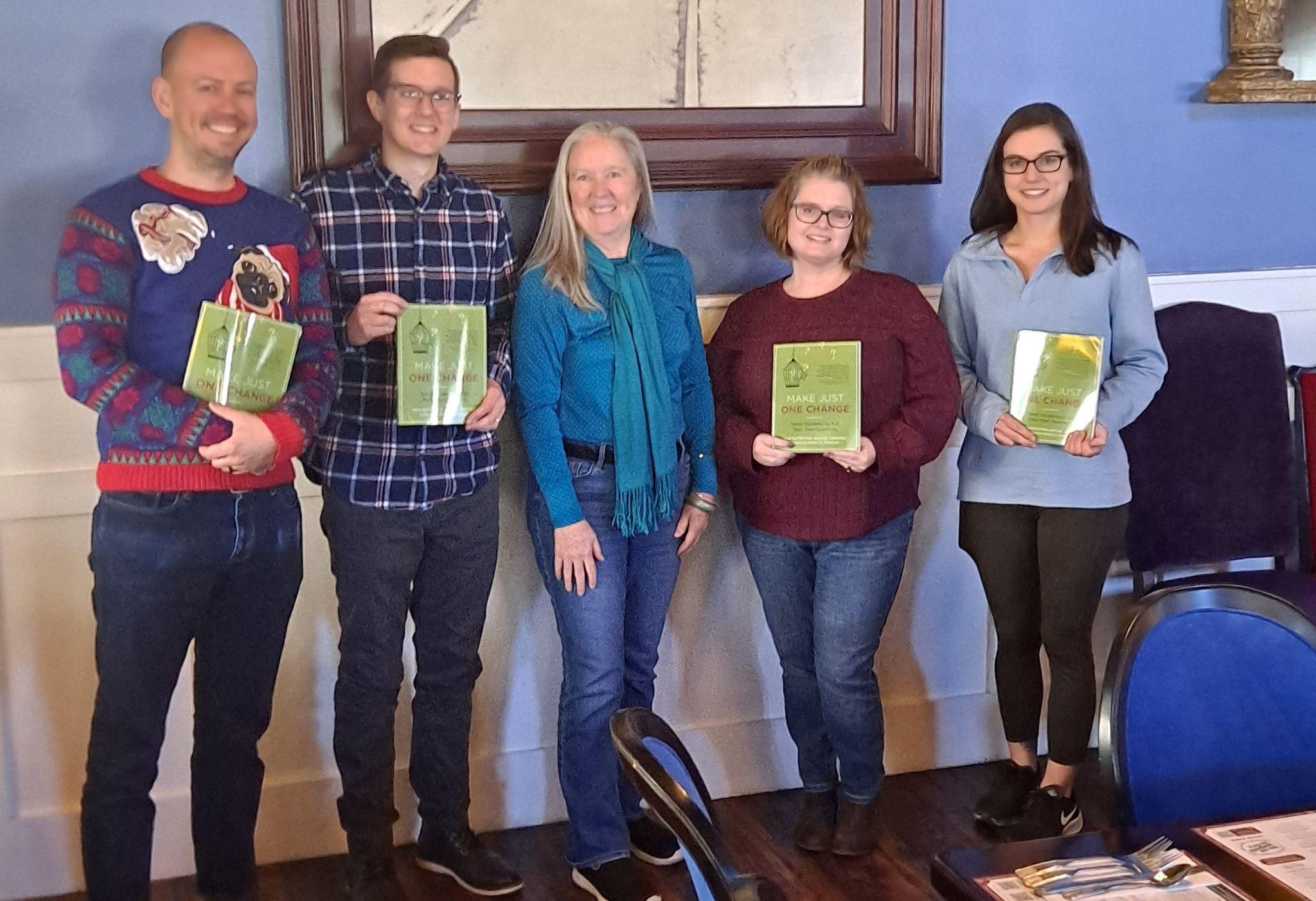 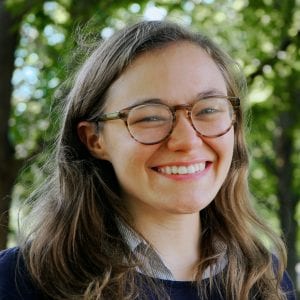 Maureen McGrail 
Science Content Director
Educator/Engineer

Katy Connolly
Right Question Institute
Education Program Coordinator

Science Support Team
Kevin Morse (Chemistry)
Jacob Bowman (Physics)
Kristi Phillippe (Biology)
Melissa Burger (Environmental Science)
[Speaker Notes: Mo introduce yourself
Katy introduce yourself
show of hands, what subject: life science vs. physical science, high school vs. middle school]
Event Links
https://bit.ly/QFTatNSTA
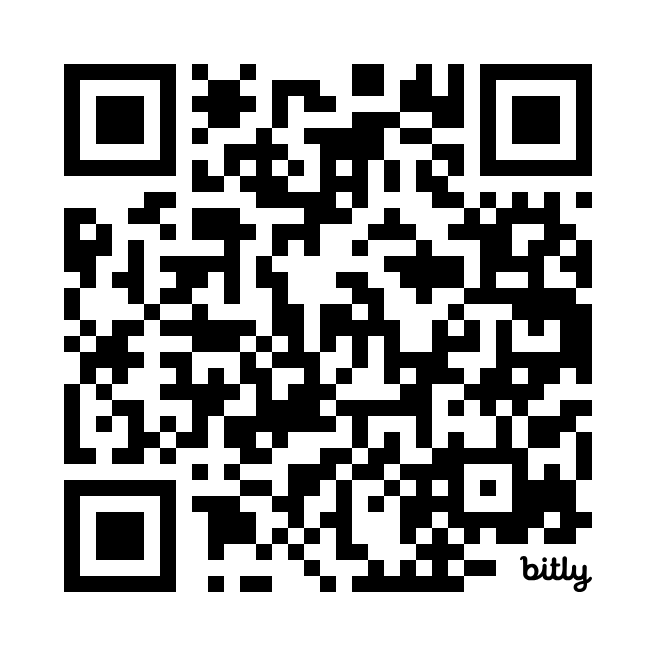 [Speaker Notes: Katy]
Today’s Challenge:
“How can we work together on creating more opportunities for all students to ask their own questions?”
[Speaker Notes: Mo]
What is QFT?
Q: Question
F: Formulation
T: Technique

QFT is a research-based instructional strategy developed by the Right Question Institute to prepare students to ask more and better questions.
[Speaker Notes: Mo]
Where did the QFT come from?
ORIGINS
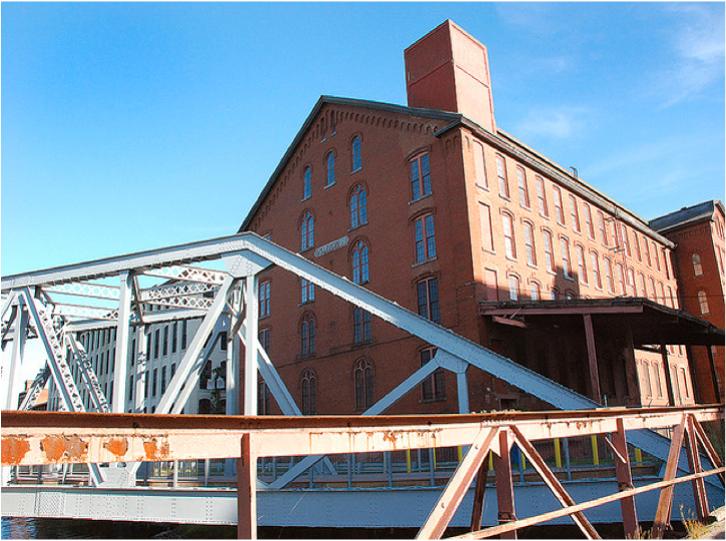 “We don’t go to the school because                we don’t even know what to ask.”                          —Lawrence, MA
[Speaker Notes: Katy]
Why spend time on teaching question formulation?
RESEARCH & EVIDENCE
"There is no learning without having to pose a question." 
—Richard Feynman, Nobel Laureate, Physics, 1965

"We must teach students how to think in questions, how to manage ignorance."
—Stuart Firestein, Former chair, Dept. of Biology, Columbia Univ 

“The primary skills should be analytical skills of interpretation and inquiry. In other words, know how to frame a question.”
— Leon Botstein, President of Bard College
Scholars, educators, and college presidents say…
[Speaker Notes: katy]
Did you know…
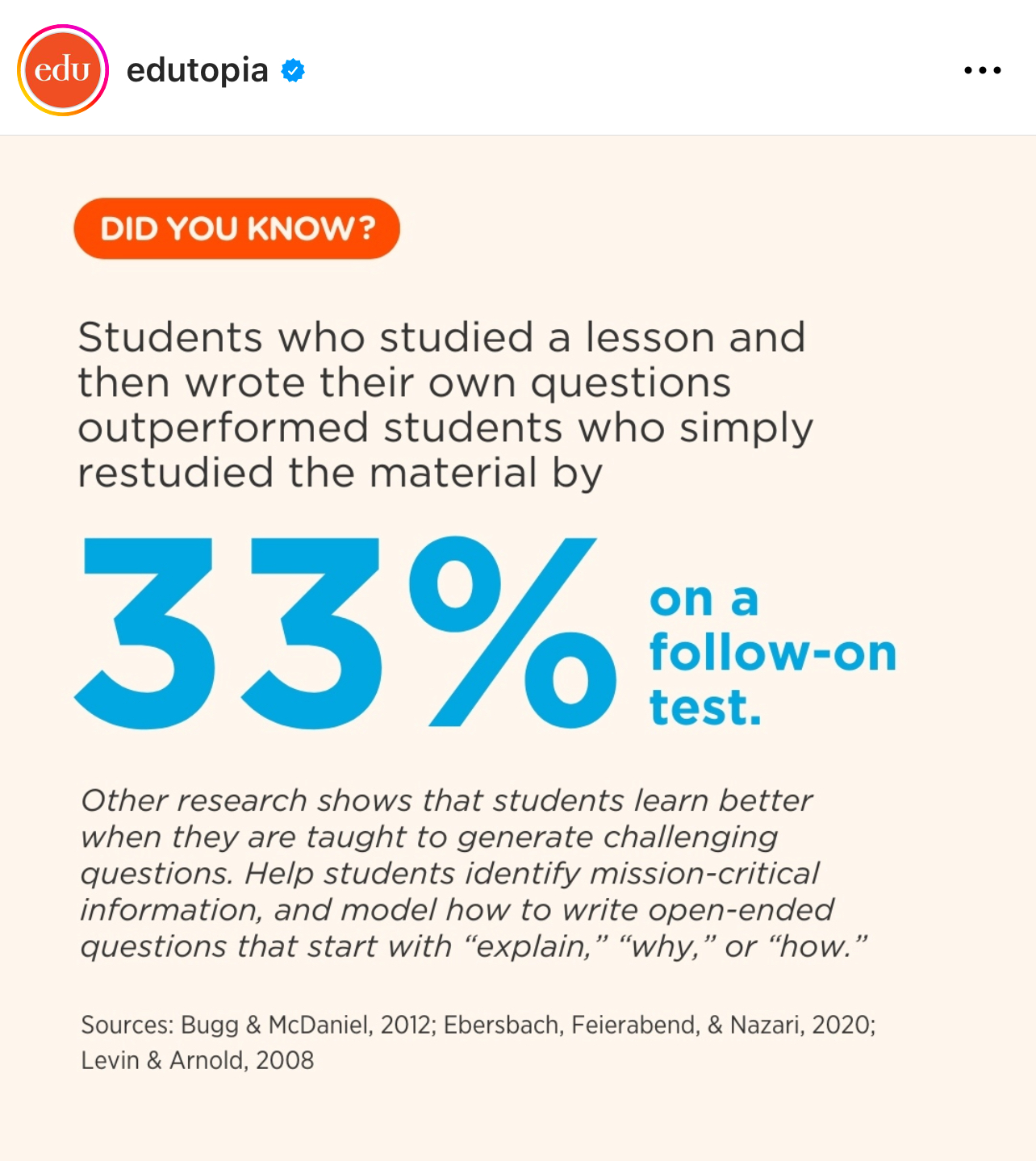 [Speaker Notes: katy
kristi found this]
Why spend time on teaching question formulation?
Only 27% believe college taught them to ask questions
RESEARCH & EVIDENCE
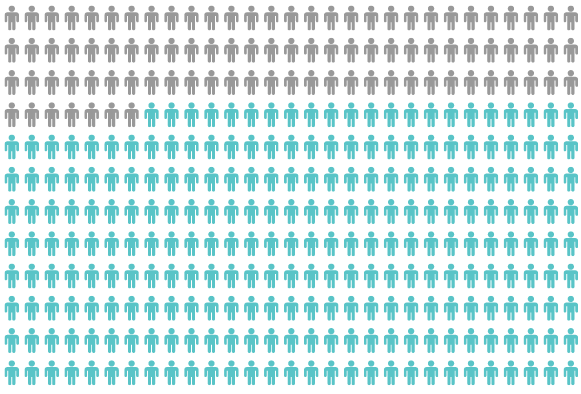 And yet, college students say…
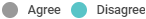 [Speaker Notes: katy]
Why spend time on teaching question formulation?
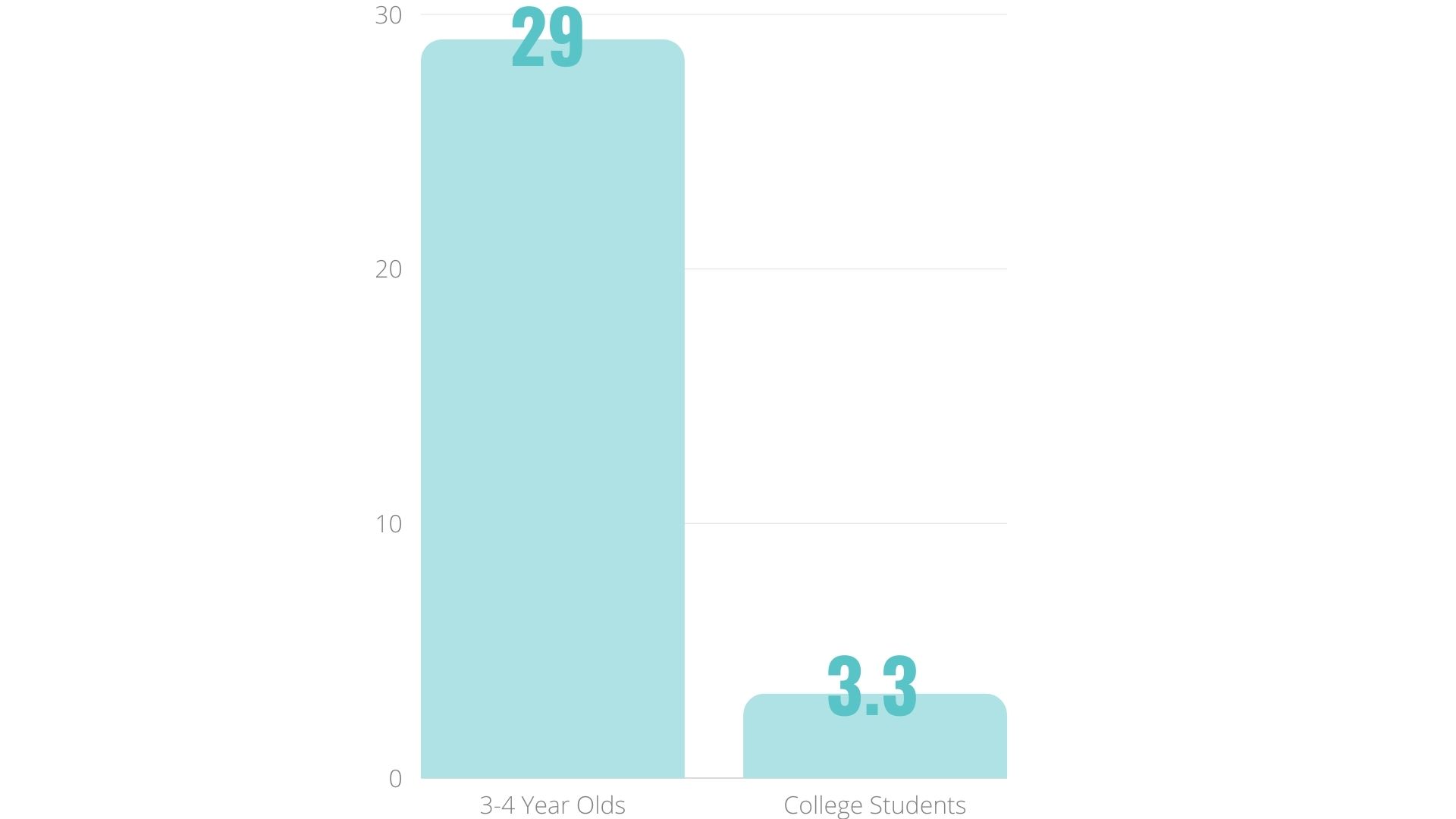 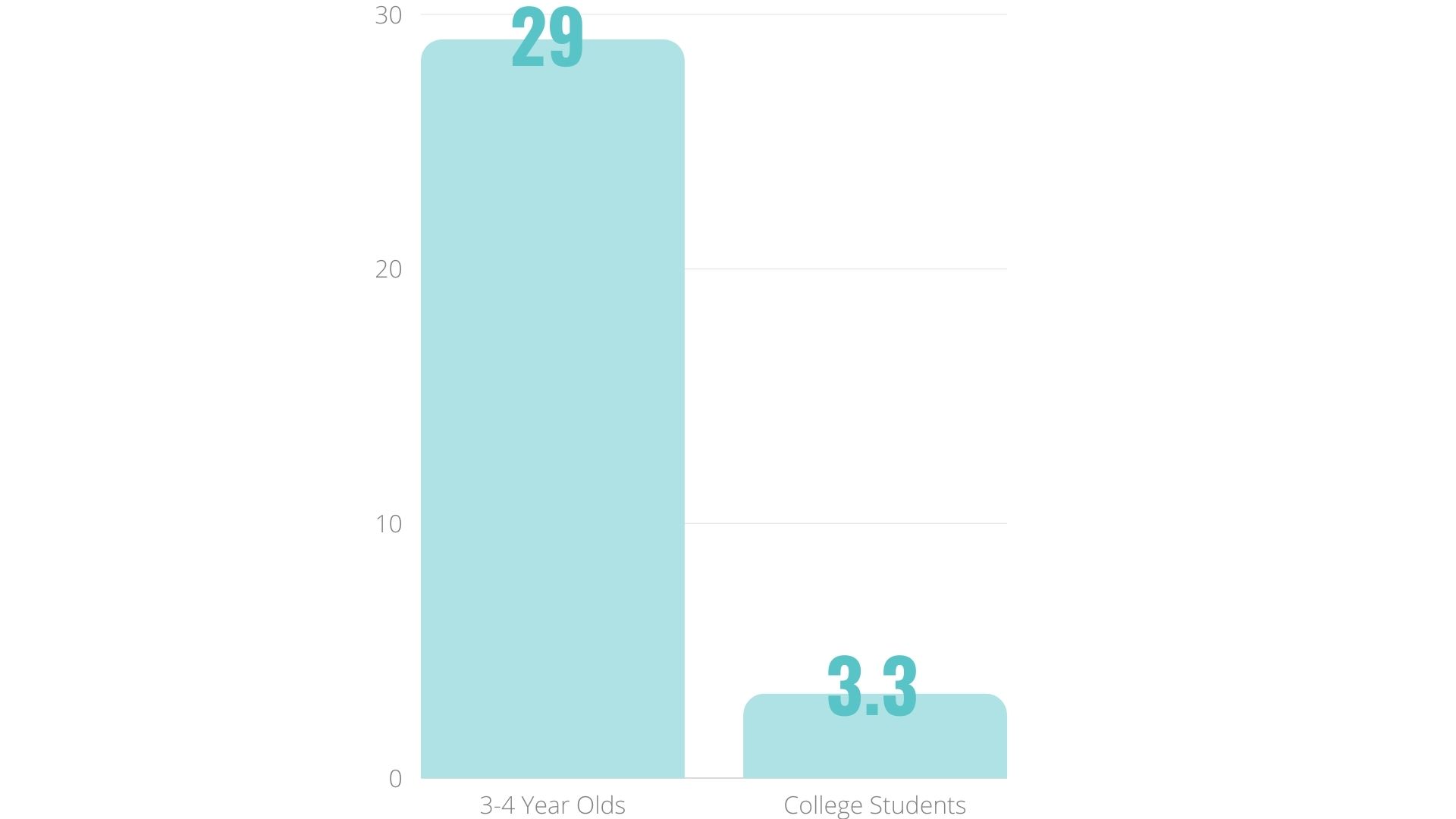 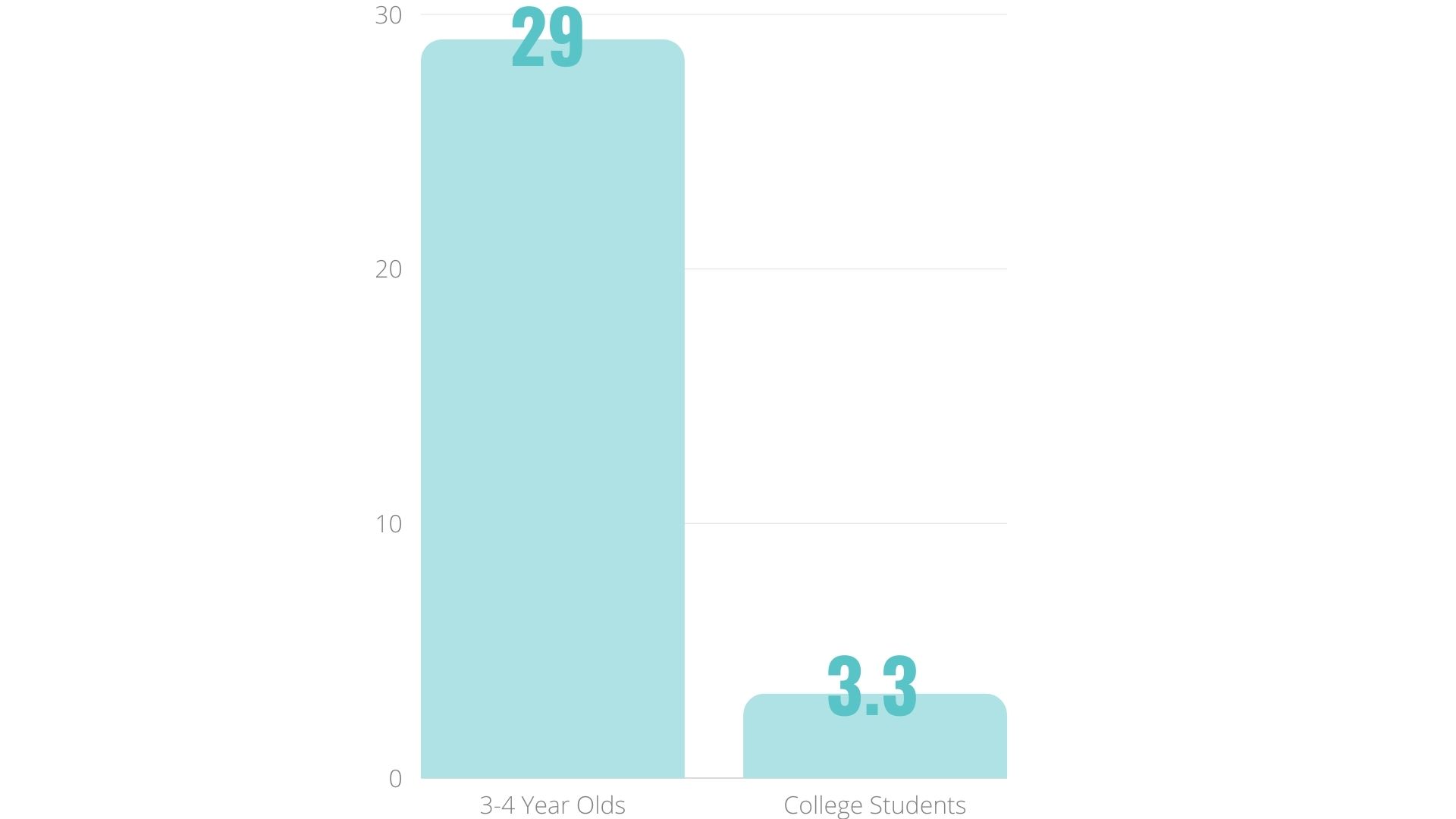 Question asking may decline
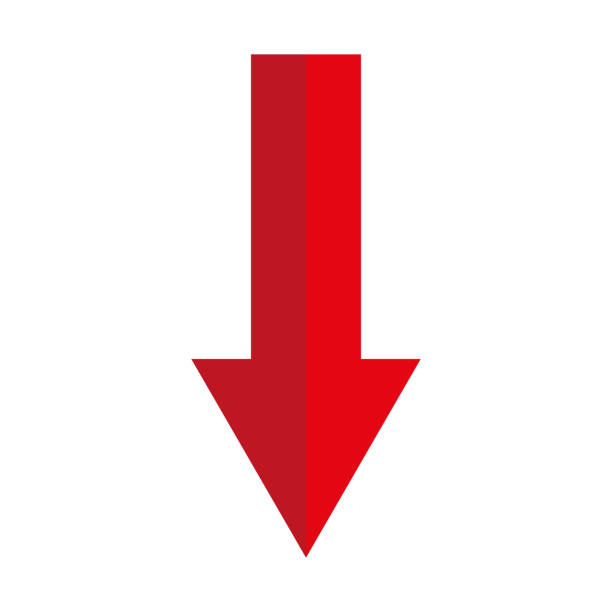 RESEARCH & EVIDENCE
Research shows…
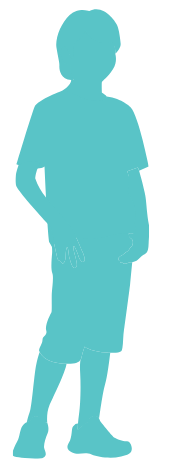 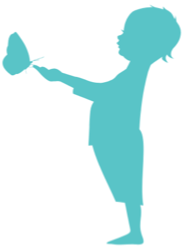 Tizard, B., Hughes, M., Carmichael, H., & Pinkerton, G. (1983).
Pearson, J.C. & West, R. (2009)
[Speaker Notes: katy]
Why spend time on teaching question formulation?
RESEARCH & EVIDENCE
Question asking is beneficial
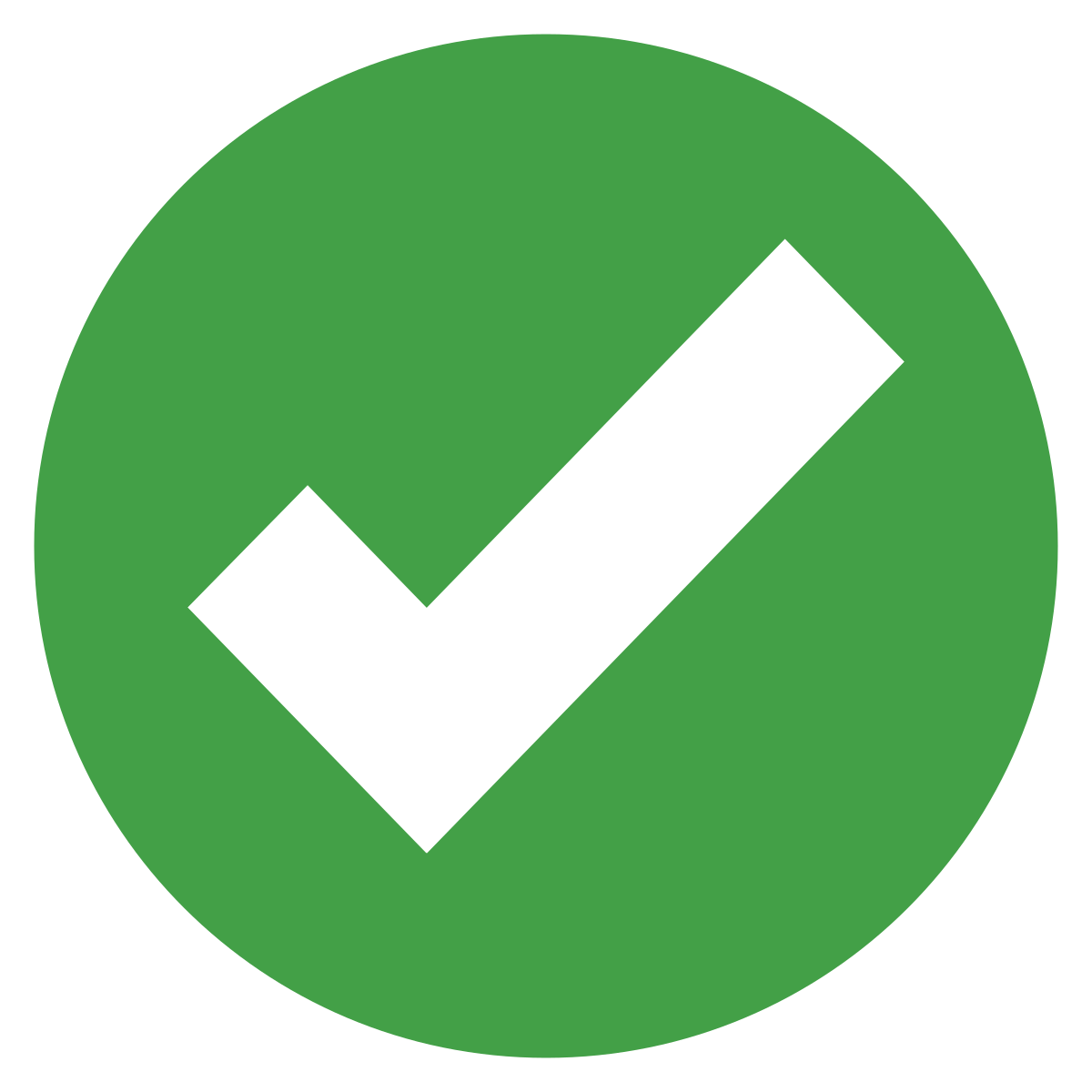 Research shows…
One of the most effective metacognitive strategies

Improved rate of learning by nearly 50%

—John Hattie
[Speaker Notes: Mo
John Hattie]
Why spend time on teaching question formulation?
RESEARCH & EVIDENCE
AP-TIP High school student:
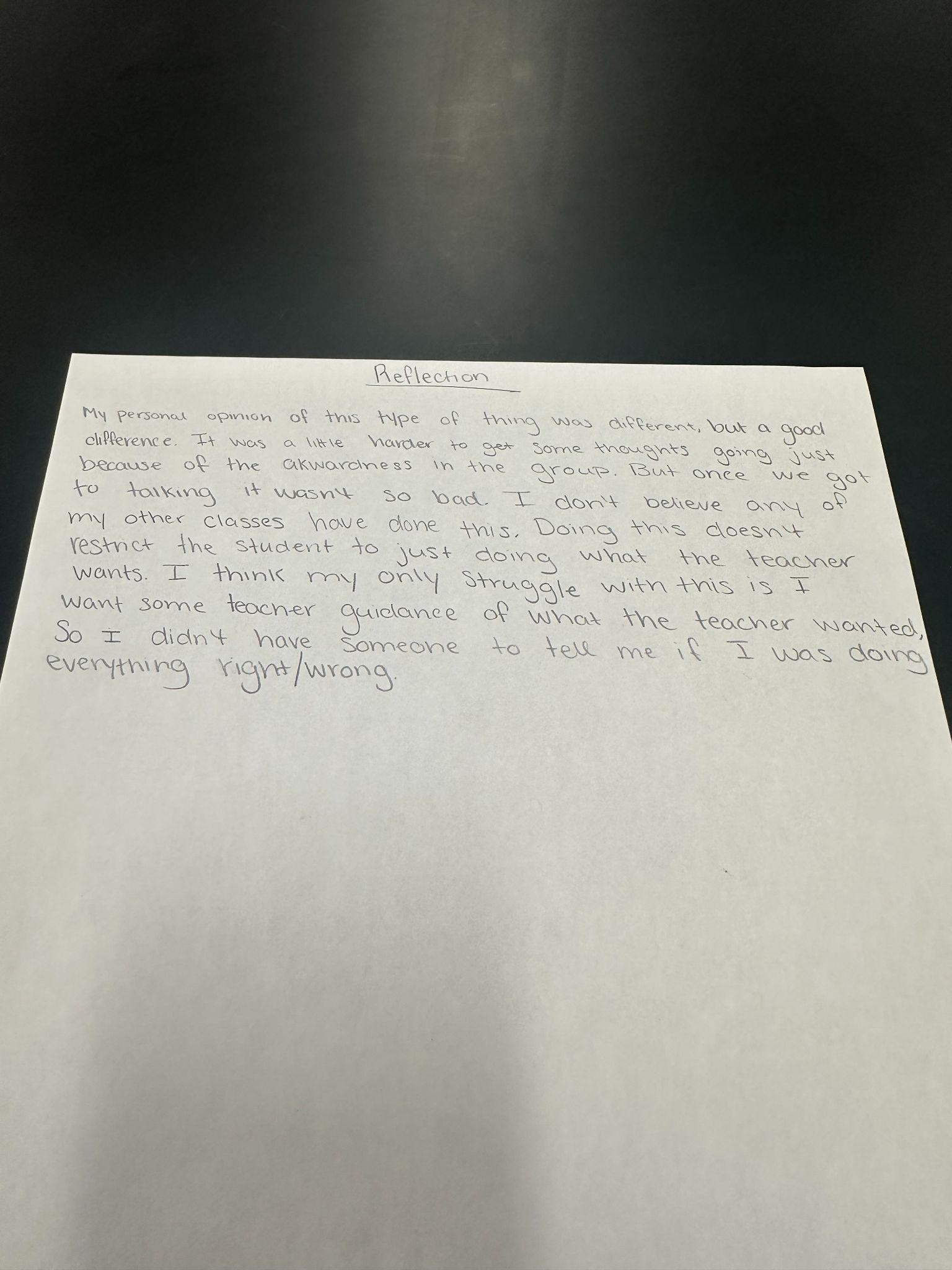 Students say…
[Speaker Notes: Mo
from one of our Indiana high school physics students]
Overview of the QFT
EXPERIENCE
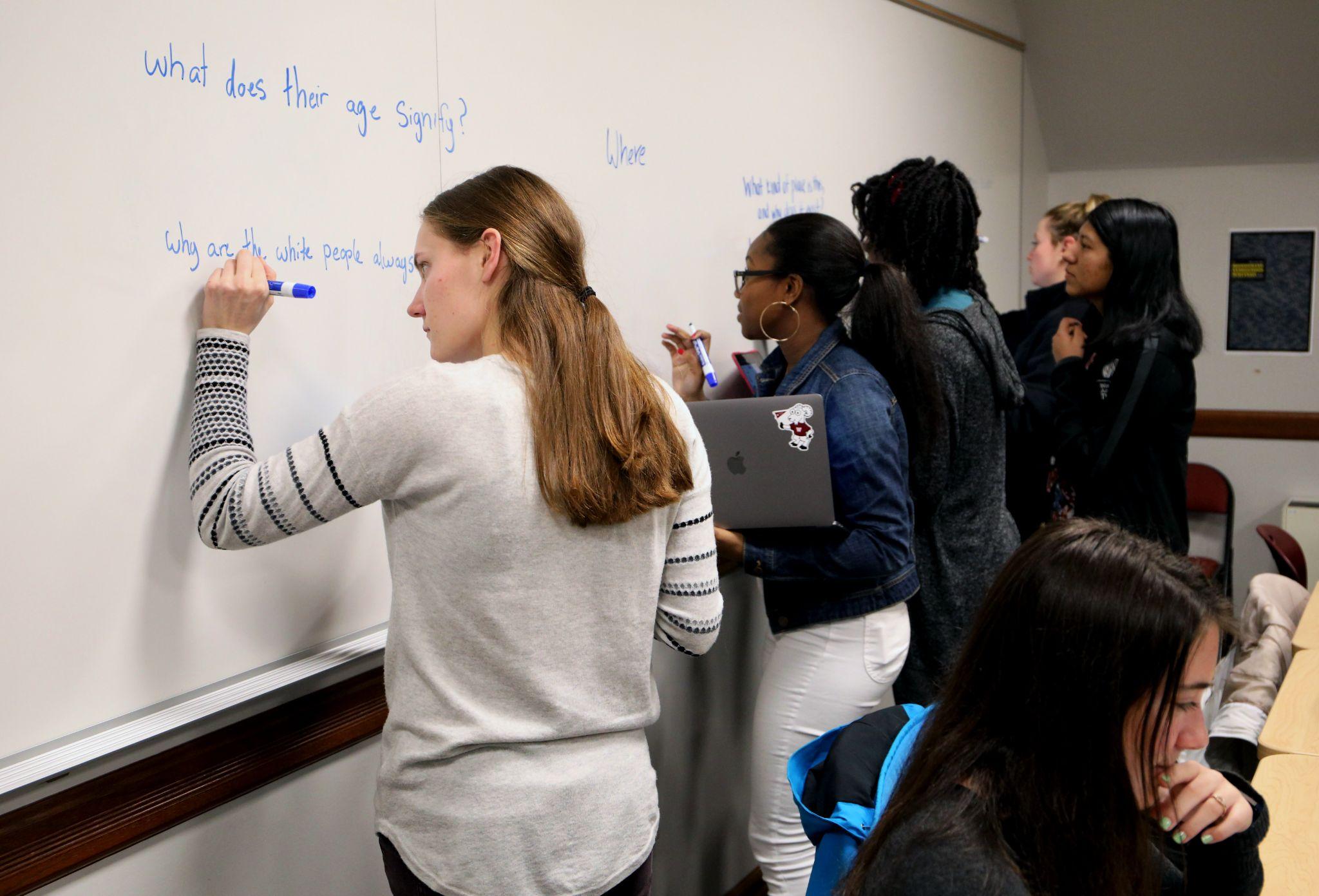 Individuals learn to:
Produce their own questions
Improve their questions 
Strategize on how to use their questions
Reflect on what they have learned and how they learned it
And yet, college students say…
[Speaker Notes: Mo]
Producing Questions
EXPERIENCE
4 Rules
Ask as many questions as you can.
Do not stop to answer, judge, or discuss.
Write down every question exactly as stated. 
Change any statements into questions.
Which rule is going to be the hardest for you to follow?
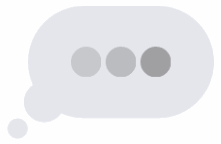 [Speaker Notes: Mo
this will be done individually on pieces of paper, or on a handout that Mo will make, can put the QR code on there
“now you are putting on your student hat”]
Question Focus:
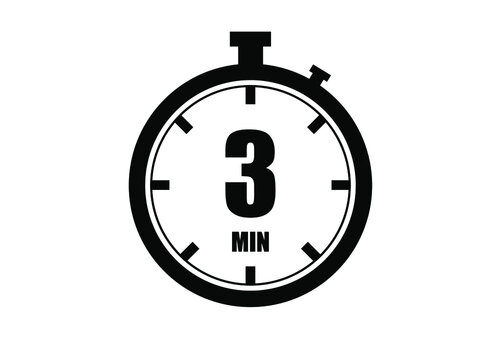 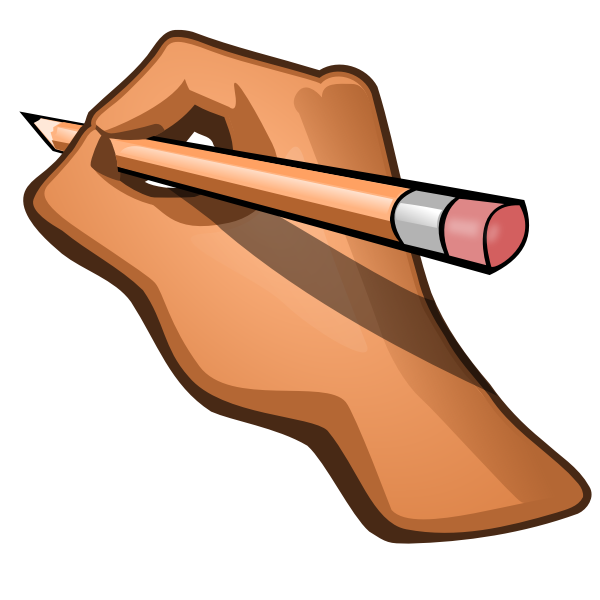 Now, ask away! 
Follow the 4 rules.
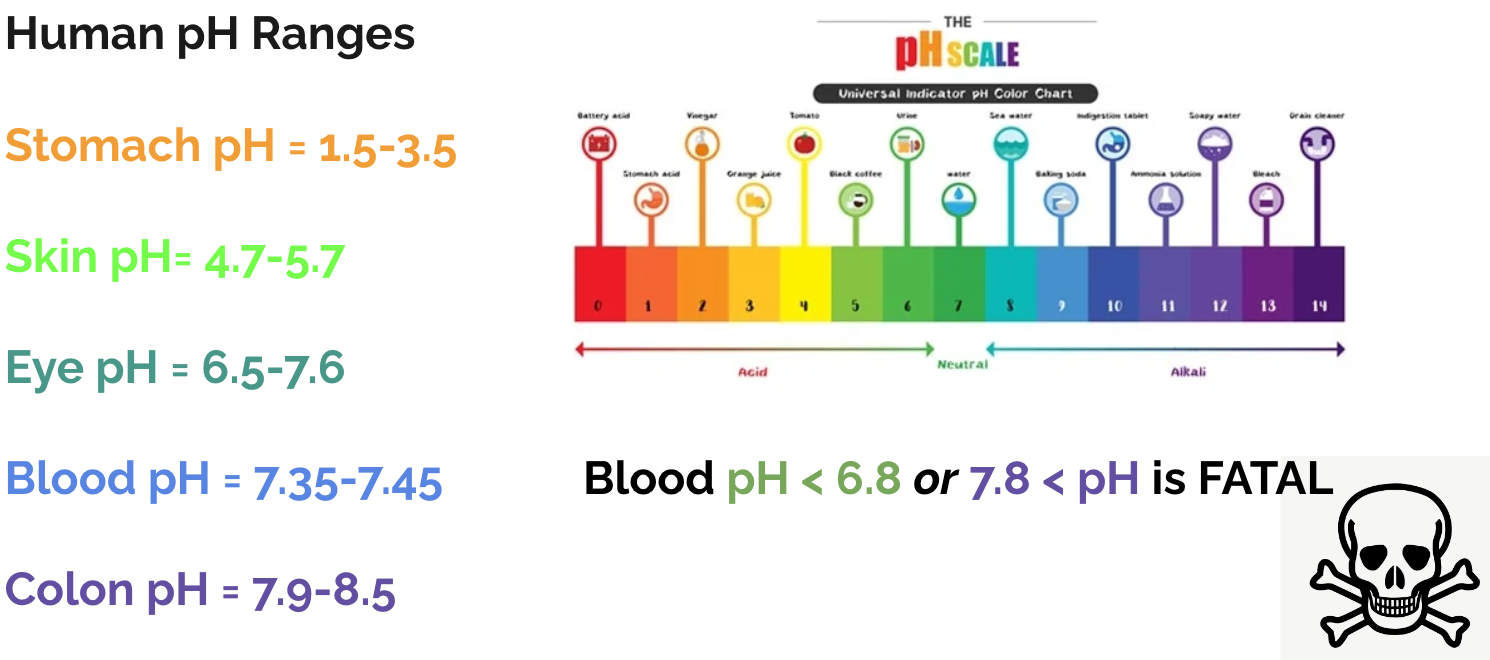 And yet, college students say…
[Speaker Notes: Mo]
Question Focus:
EXPERIENCE
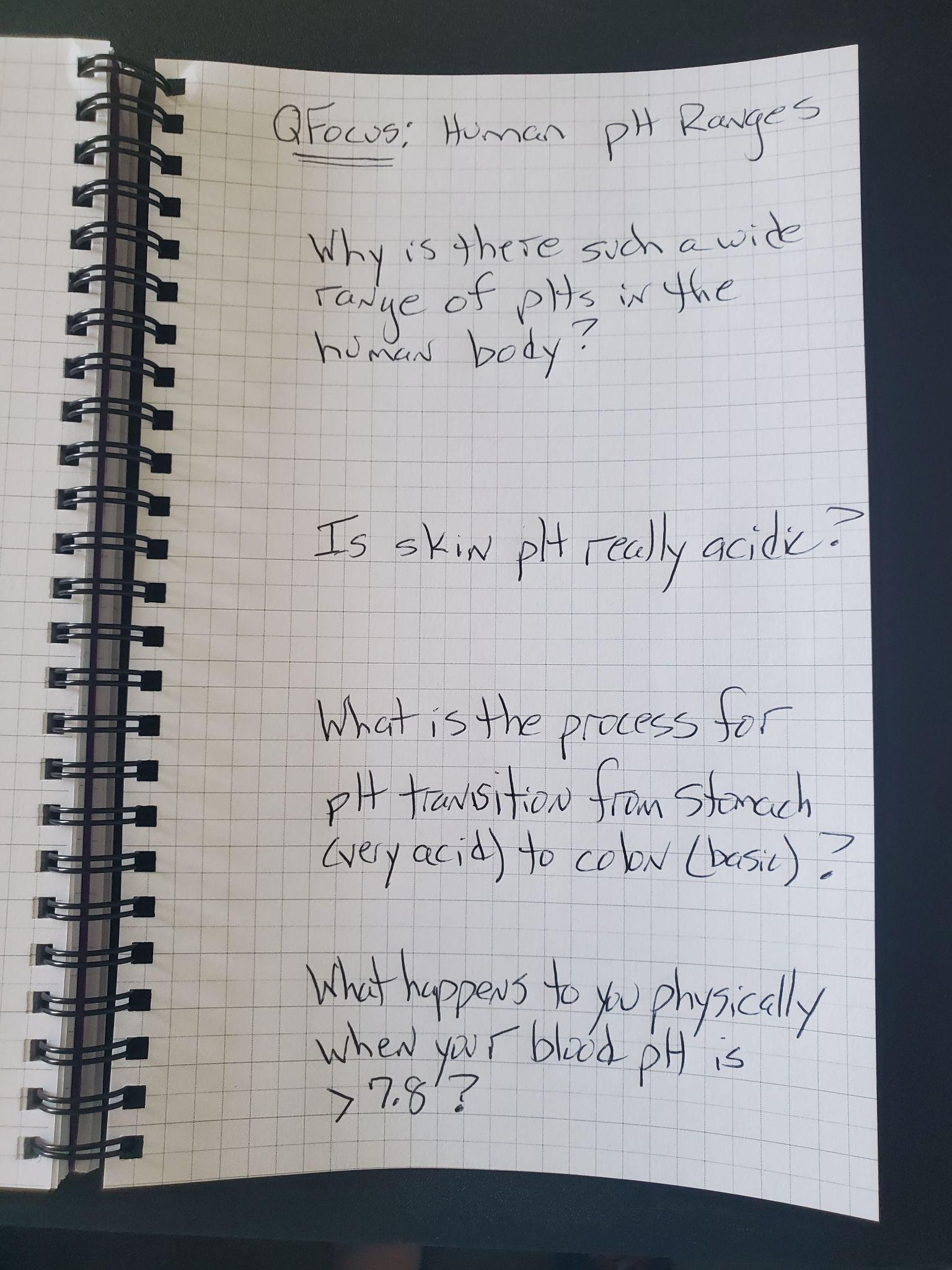 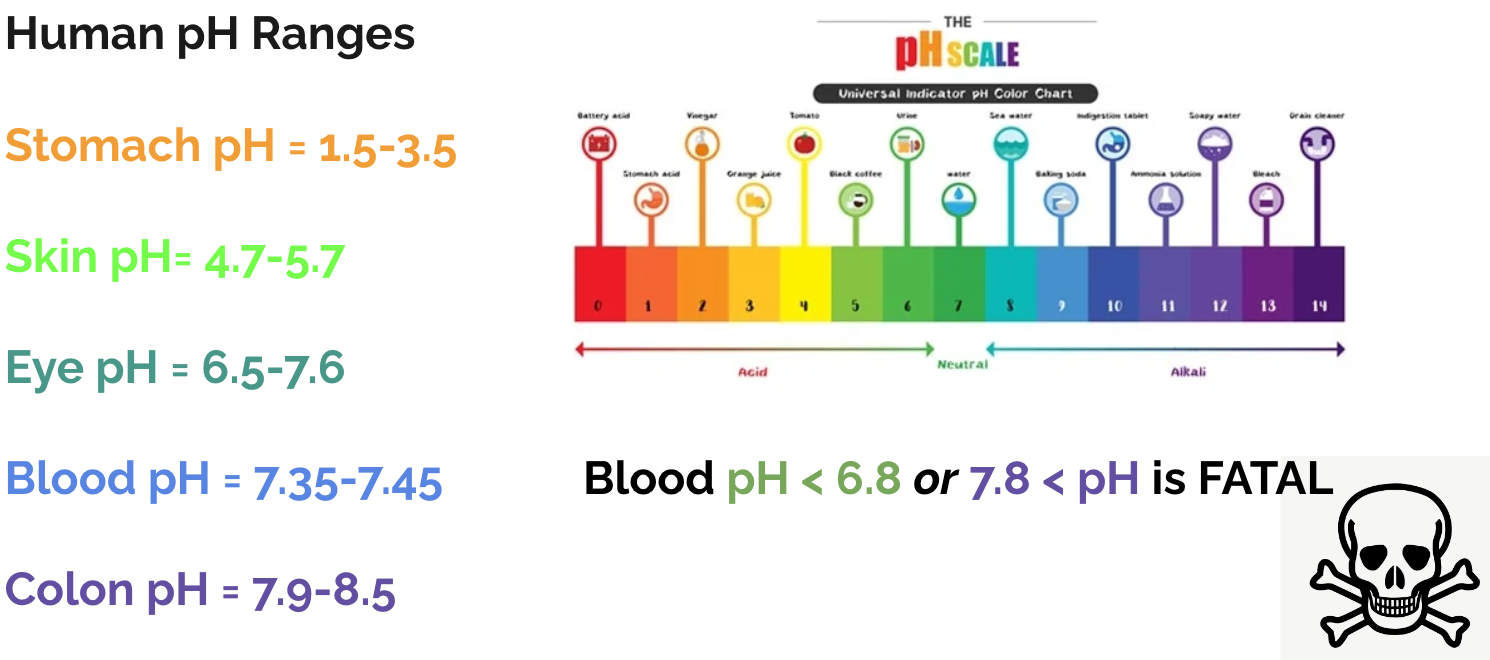 [Speaker Notes: Mo
sample, you should have a list of questions]
Improving Questions—Categorize by Open/Closed
EXPERIENCE
Closed = can be answered by “yes”, “no”, or one word
Open = require more explanation
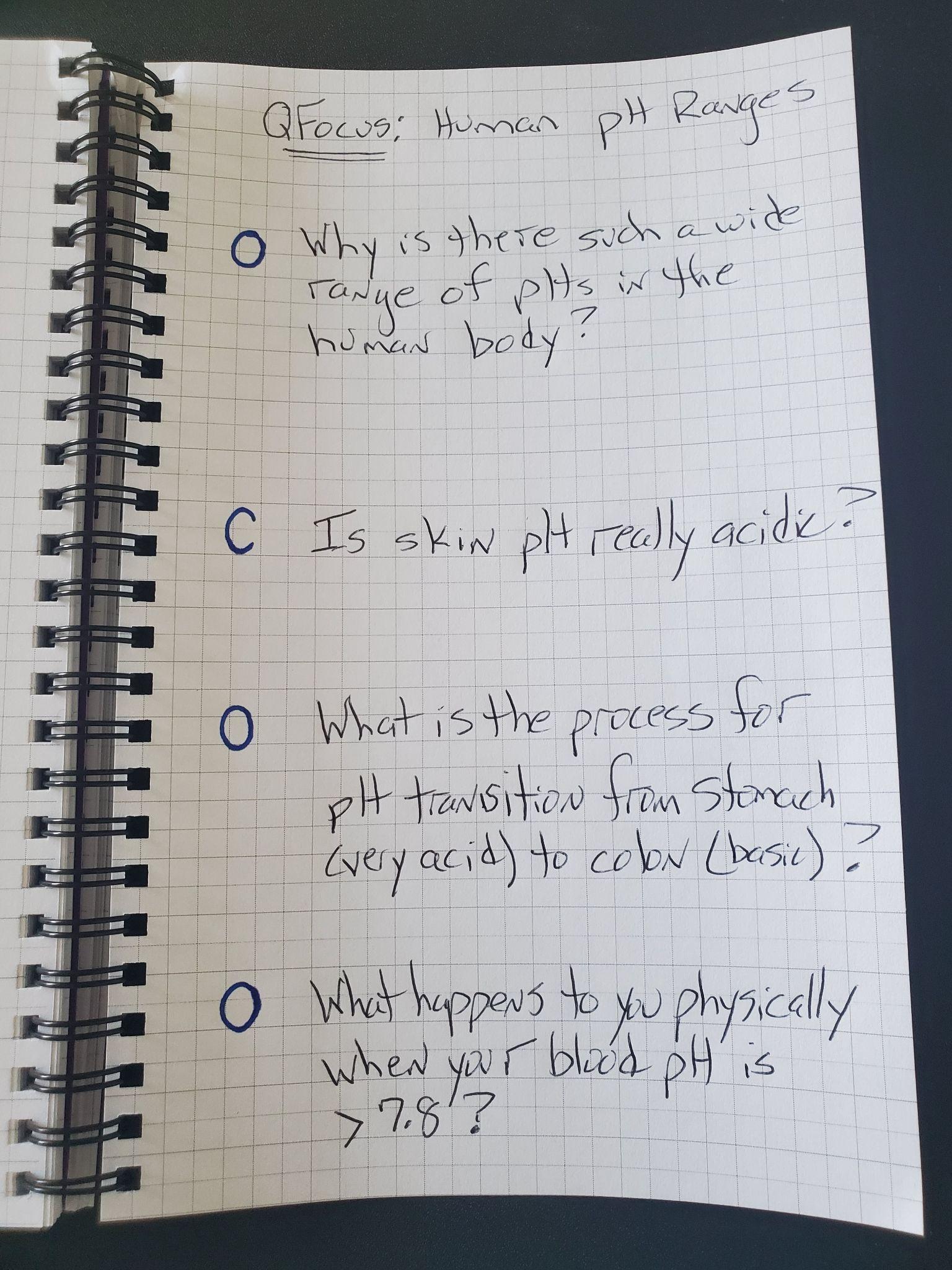 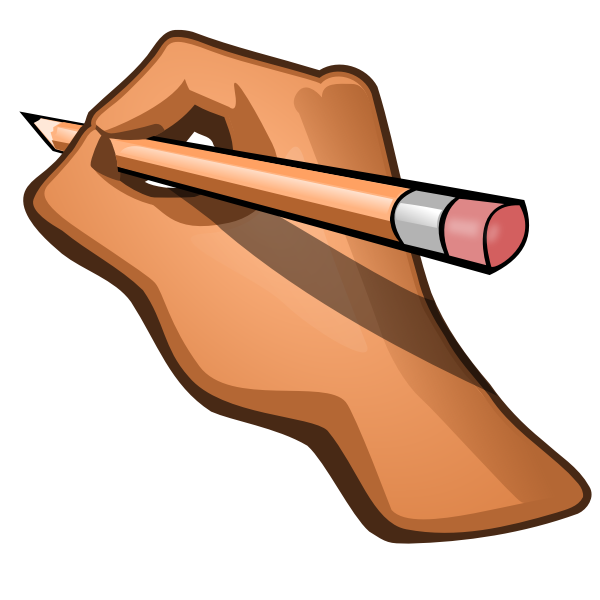 Mark your questions with “O” or “C”
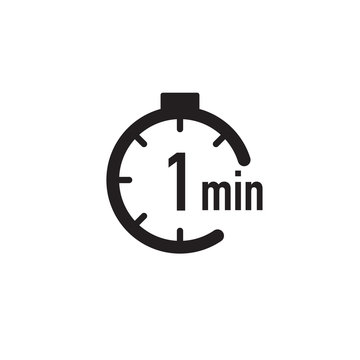 [Speaker Notes: Katy
there are many different ways to categorize questions]
Improving Questions—                   Advantages & Disadvantages
EXPERIENCE
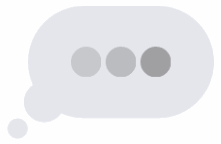 What advantages and disadvantages would you name?
[Speaker Notes: Katy
have audience share out, or do peer share]
Improving Questions—Changing Questions
EXPERIENCE
Try turning one Closed question → Open
And one Open → Closed
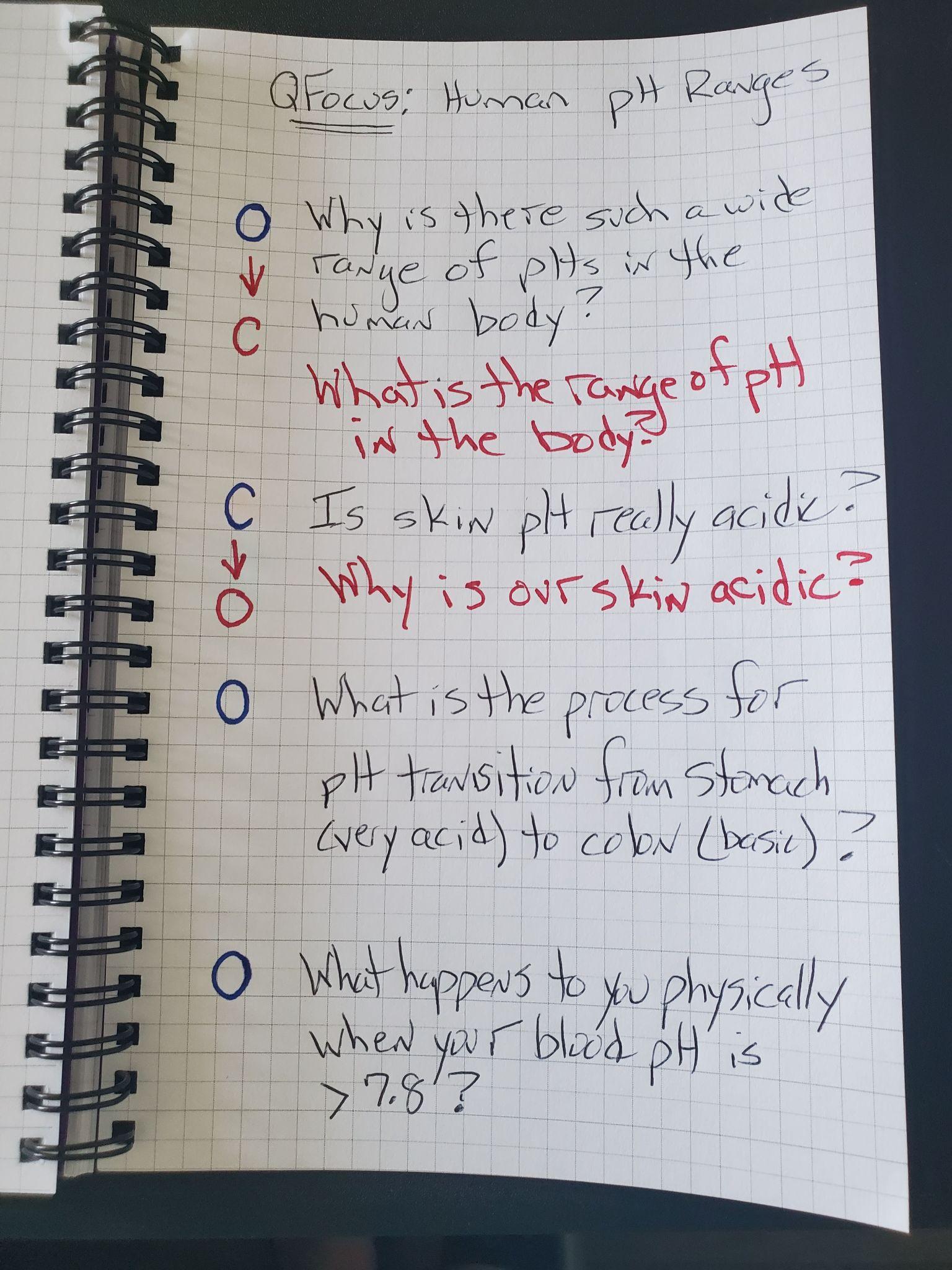 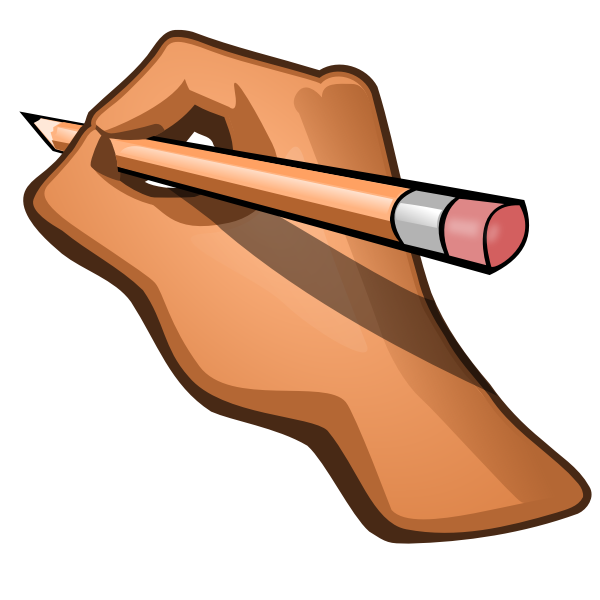 Add these as new questions to your list
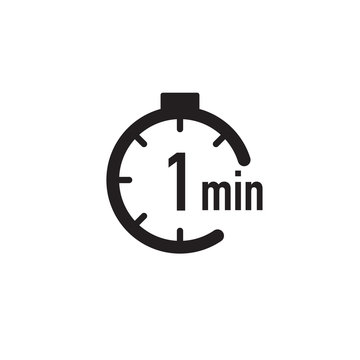 [Speaker Notes: Katy]
Strategizing with Questions—Prioritizing
EXPERIENCE
Turn to your neighbors

Share your lists:
Choose 3 questions you feel are the most important 
Keep the QFocus in mind 
Think about why
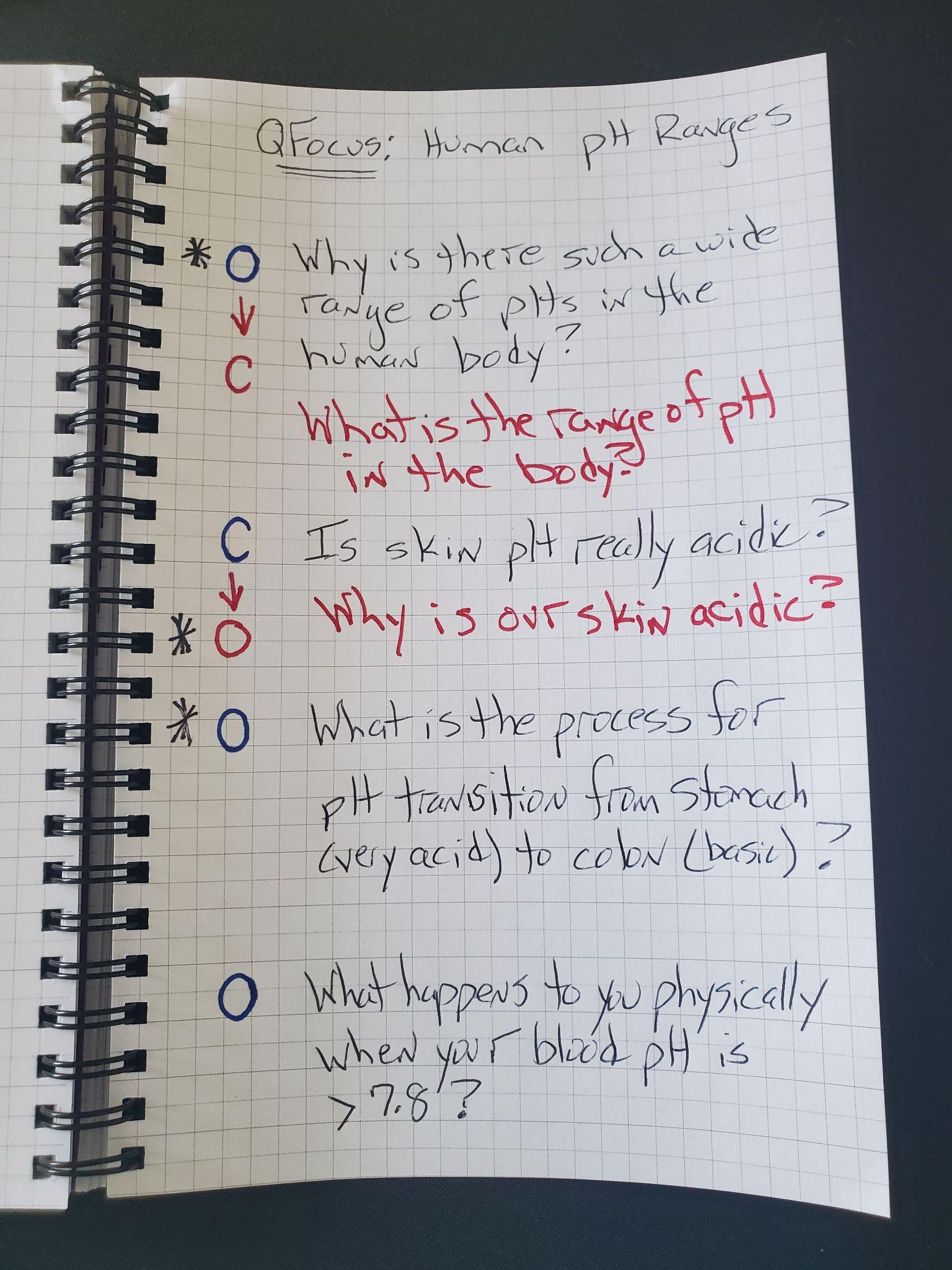 Put a star (*) next to those 3 questions
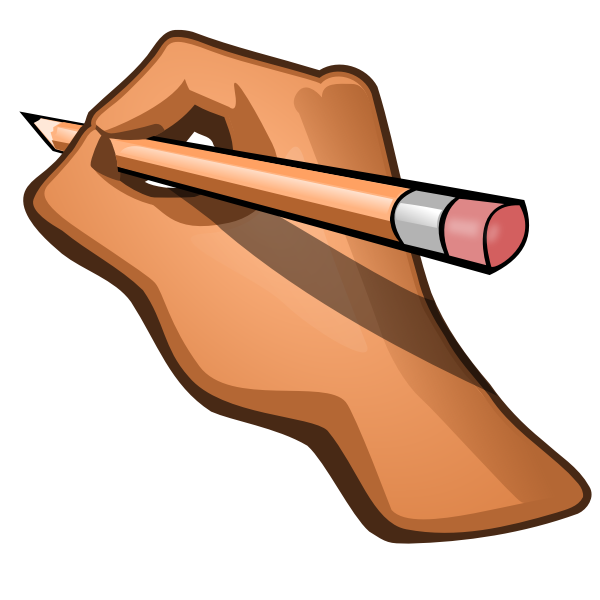 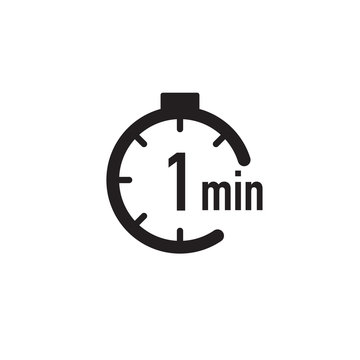 [Speaker Notes: Mo]
Share ONE of your top THREE Questions!
https://bit.ly/shareyourQs
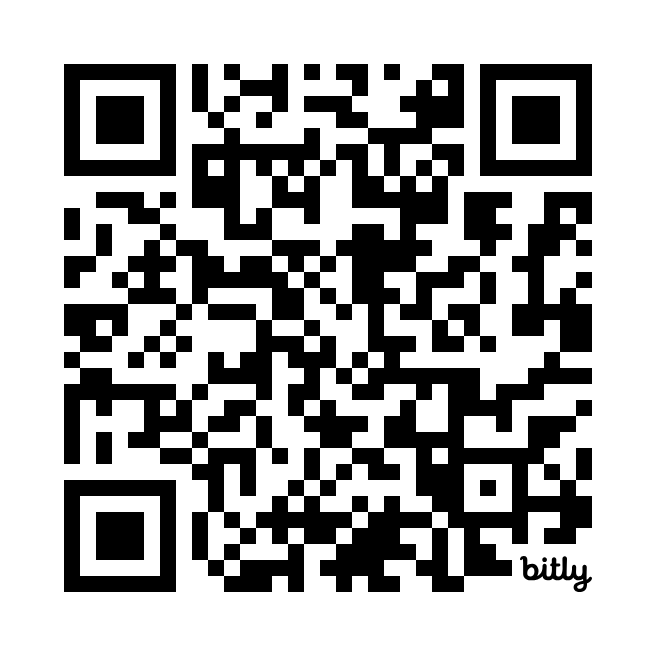 [Speaker Notes: Mo]
Let’s look at actual student questions for this QFocus…
QFT Human pH Ranges AP Chem Mooresville HS Dec 5, 2023
[Speaker Notes: Mo]
Strategizing with Questions—                         Action Plan
REFLECT
Others:
Research project
Design an experiment
Explore a visual representation/graph
Qs guide unit teaching
Use Qs for test prep
Prepare for interviews
Qs shape homework
Example of one next step for action plan.
[Speaker Notes: Create a T-Chart
Mo]
Reflect
EXPERIENCE
After this experience of 
writing,
improving, and
prioritizing your own questions…

What did you learn?
How did you learn it?
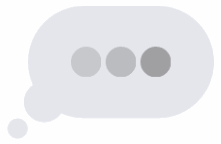 Take a moment to consider these questions for yourself.
[Speaker Notes: Katy
think about it for a moment, turn and share with a neighbor, and then maybe get 1-2 people to share]
The work you just did…
REFLECT
Question Focus
Produce Your Questions
Follow the rules
Number your questions
Improve Your Questions
Categorize questions as Closed or Open-ended
Change questions from one type to another
Strategize 
Prioritize your questions
Action plan; discuss next steps
Share 
Reflect
[Speaker Notes: Katy]
Inside the Process
REFLECT
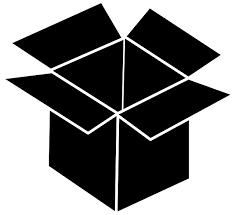 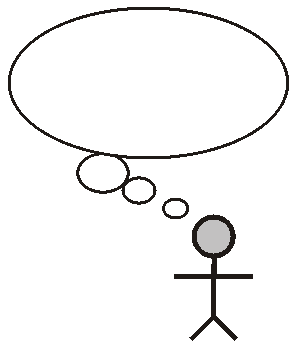 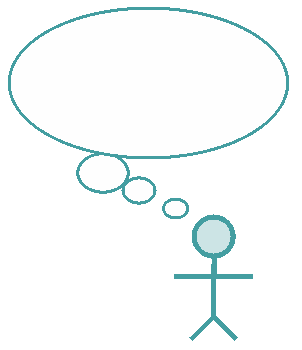 Divergent 
Thinking
Convergent
Thinking
Metacognition
[Speaker Notes: Katy]
QFT in science                            What does QFT look like                            in a Biology classroom?
[Speaker Notes: Mo]
Q-Focus Examples—
Visual Representation
EXPERIENCE
QFocus: Endomembrane System
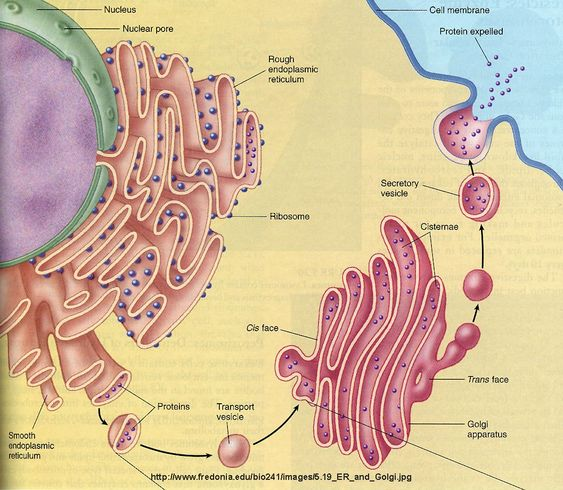 What organelles are part of the endomembrane system?
Are ribosomes part of the endomembrane system?
Why are proteins expelled from the cell?
[Speaker Notes: Mo]
QFT in science                                        What does QFT look like                                     an Environmental Science classroom?
[Speaker Notes: Mo]
Q-Focus Examples—
Graph Interpretation
EXPERIENCE
QFocus: Gapminder Data
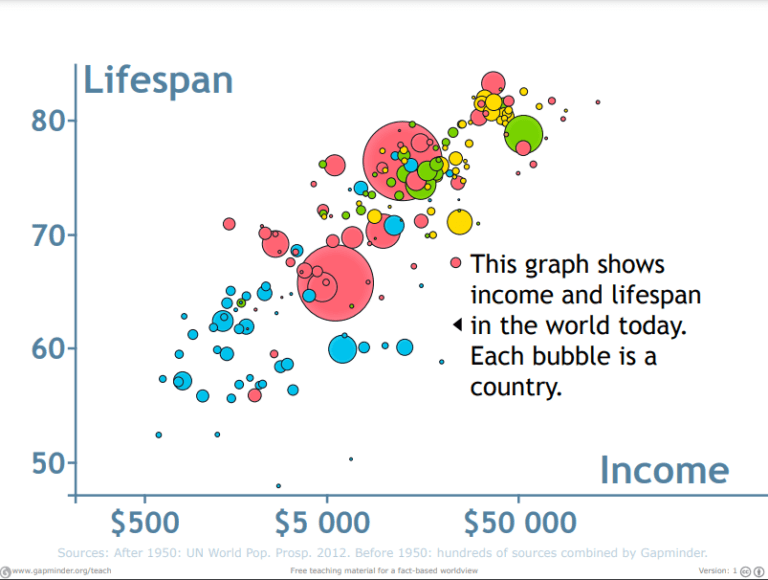 [Speaker Notes: Mo]
AP-TIP Science Support Team— 
Reflections on QFT Strategy
REFLECT
Environmental Science QFT Melissa Burger
[Speaker Notes: Mo]
QFT in science                                        What does QFT look like                                     in a Chemistry classroom?
[Speaker Notes: Mo]
Q-Focus Examples—
Demonstration
EXPERIENCE
QFocus:The “Whoosh” Bottle
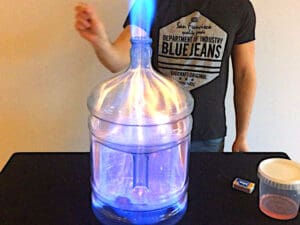 [Speaker Notes: Mo]
QFT in science                                        What does QFT look like                                     in a Physics classroom?
[Speaker Notes: Mo]
Q-Focus Examples—
Design an Experiment
EXPERIENCE
QFocus:  A tennis ball and a racquet ball are dropped simultaneously and allowed to bounce on the ground until they both stop.
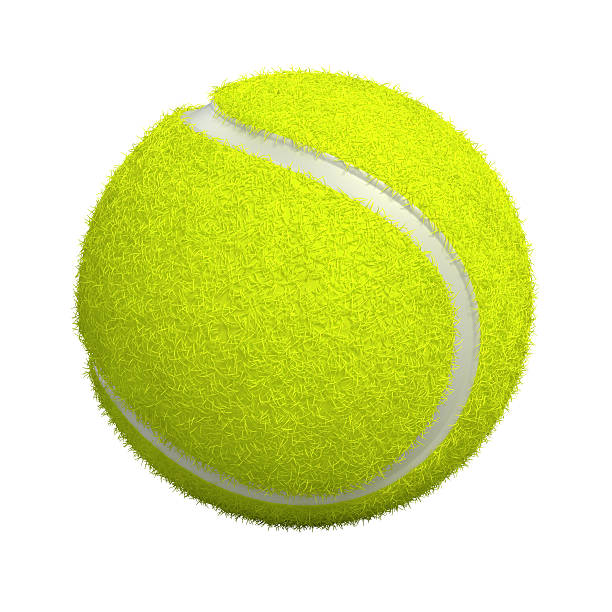 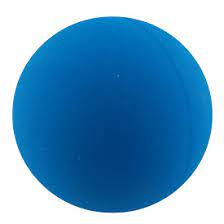 [Speaker Notes: Mo]
What about using QFT in your classroom?
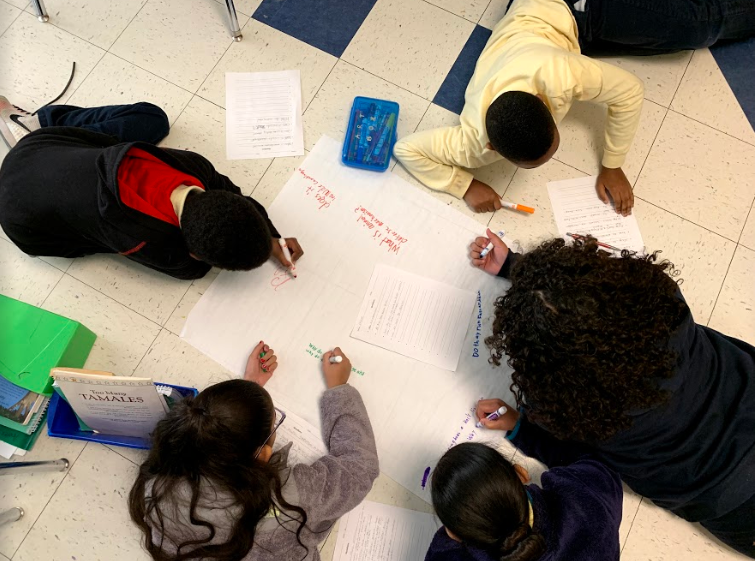 Take a few moments to think about a QFocus you would explore with your students

Report out
[Speaker Notes: Mo
think and jot down some ideas on the handout, report out
get a diversity of volunteers across grades and subjects]
How will you apply QFT with your  students?
PLAN
Tools to help:
RQI features AP-TIP Science Team
Education resources at rightquestion.org
Steps & video guide
Classroom video 
Examples
Lesson planning workbook
LESSON SNAPSHOT: CLIMATE
Other ways to use QFT
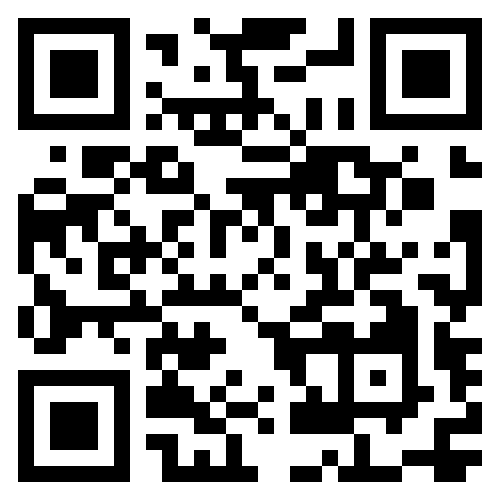 [Speaker Notes: katy show the site, how to register]
Resource for Teachers
PLAN
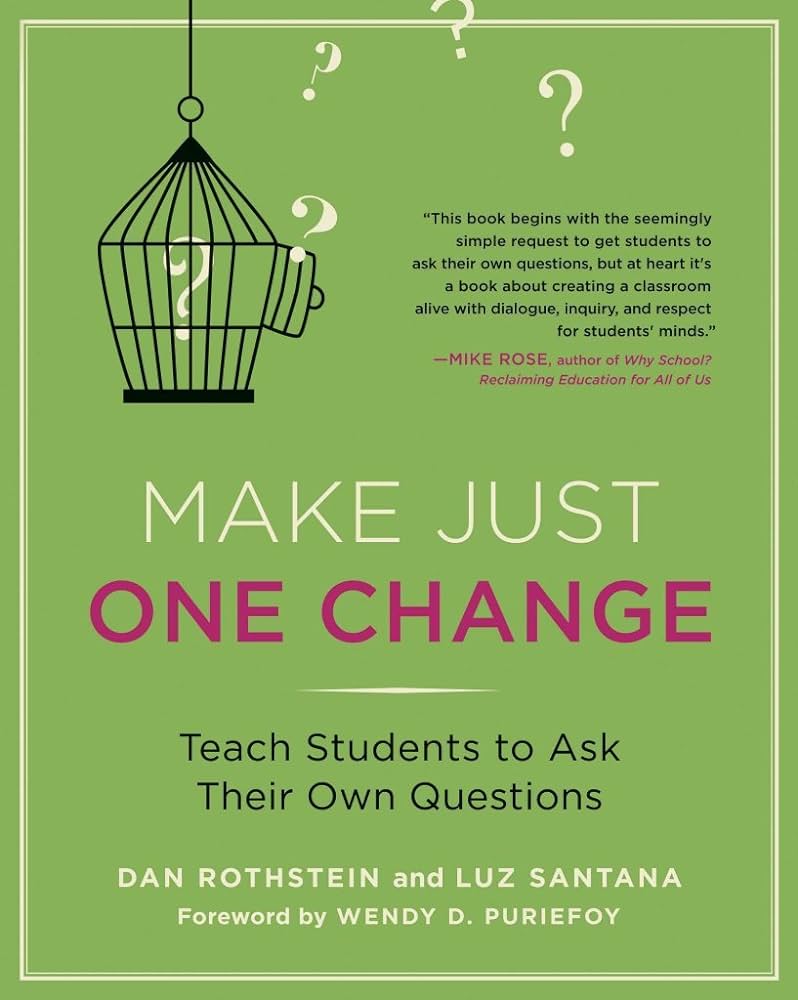 Make Just One Change —Dan Rothstein & Luz Santana
https://rightquestion.org/resources/make-just-one-change/
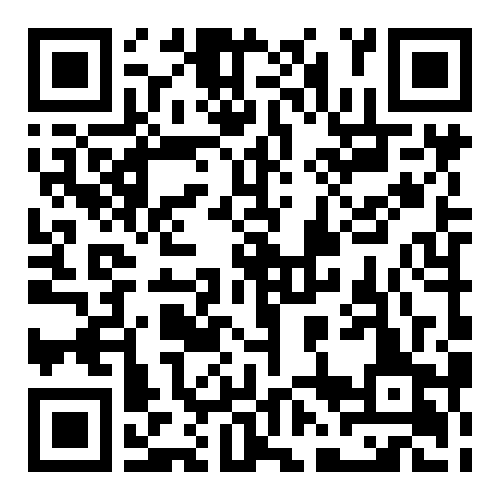 [Speaker Notes: Katy
Mo will share that she did a book study with her team]
Final Thoughts
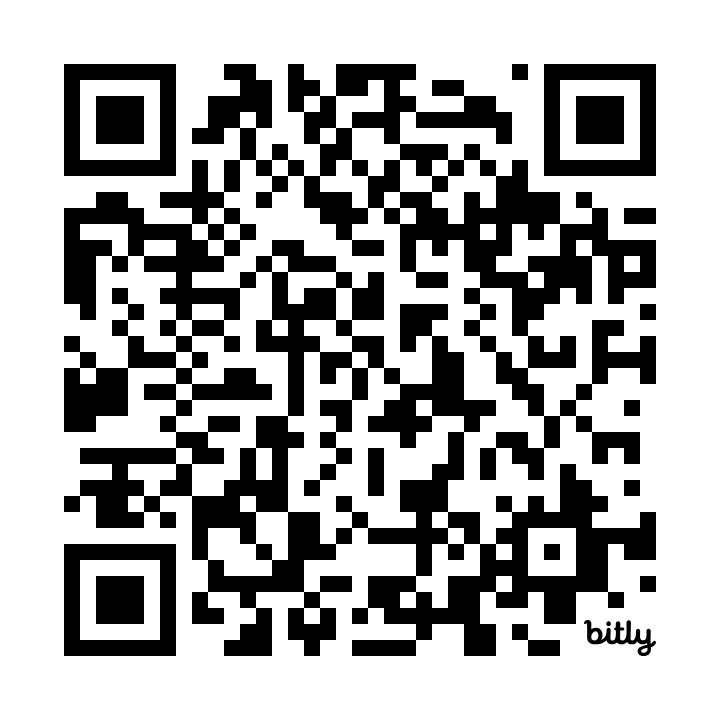 REFLECT
QFT Session Survey
https://bit.ly/QFTatNSTASurvey

Question Focuses and Feedback

mmcgrail@nd.edu
katy.connolly@rightquestion.org
Thanks for joining us in exploring QFT!
Source
“The Question Formulation Technique (QFT)            was created by the Right Question Institute (rightquestion.org).”
Event Links
https://bit.ly/QFTatNSTA
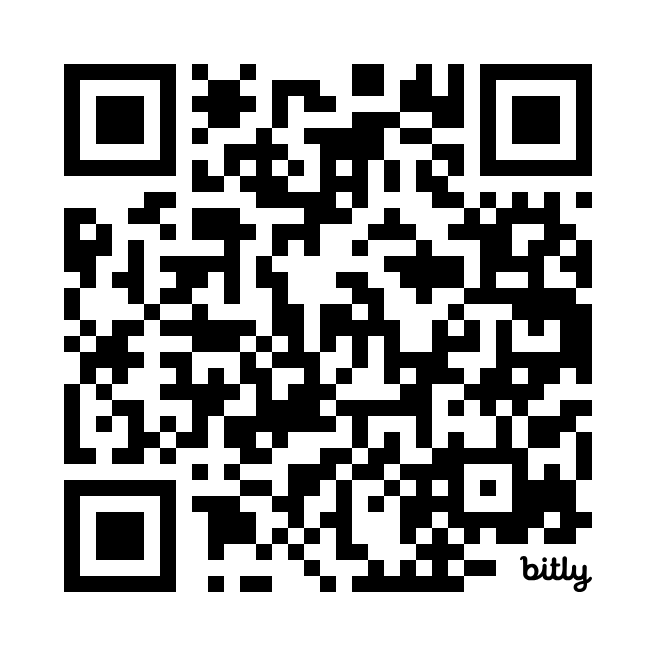 [Speaker Notes: Katy]